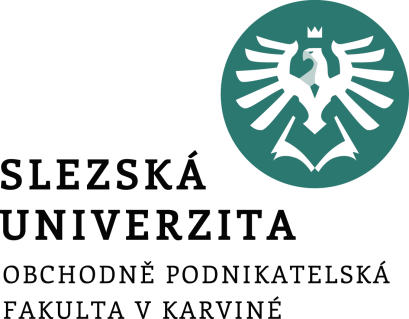 Specializace Ma SpecializaceManagement hotelnictví nSpecializace
studijní obor Podniková ekonomika a management
Specializace je určena zájemcům,                      kteří chtějí získat:

jazykové a komunikační dovednosti, 
odborné znalosti a dovednosti, potřebné pro podnikání v hotelnictví a cestovním ruchu, znalosti organizační, ekonomické a technologické z oblasti řízení provozu podniků hotelnictví, gastronomie a lázeňství.
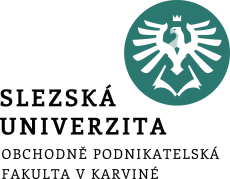 Specializace Management hotelnictví
„Hotel je zařízení, poskytující ubytování a další služby lidem mimo domov. Tyto služby jsou pomíjivé, jejich spotřeba je místně a časově propojena, jsou službou lidí pro lidi a zabezpečují fungování celého systému  cestovního ruchu.“

                              Jaromír Beránek
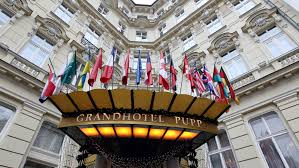 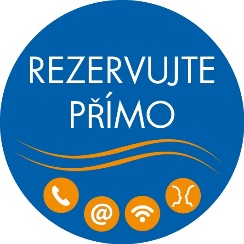 Specializace Management hotelnictví připravuje absolventy k práci:
na nižším a středním stupni řízení ubytovacích, stravovacích a lázeňských zařízení
na pozici provozních restaurace, vedoucích pracovníků odbytu, obchodu a prodeje v hotelu, řízení banketní a konferenční činnosti a  marketing manažerů v hotelu i v lázních, Food & Beverage  manažerů, Revenue manažerů, na pozici manažerů ubytovacích, stravovacích a doplňkových služeb hotelu i lázeňského zařízení.
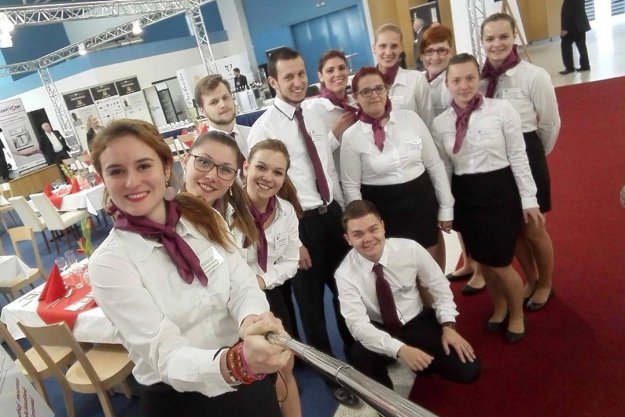 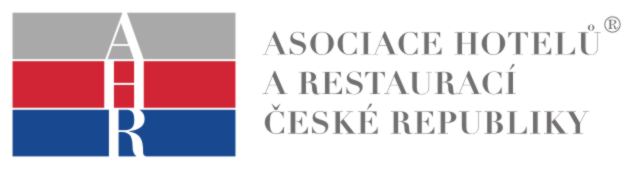 Specializace Management hotelnictví připravuje absolventy pro práci:
ve sféře cestovního ruchu
na pozici odborných pracovníků destinačních společností, v oblasti tvorby produktů a tematických balíčků cestovního ruchu, marketingu destinace a tvorby marketingových strategií turistických oblastí, přípravy a vedení turistických eventů a společenských akcí.
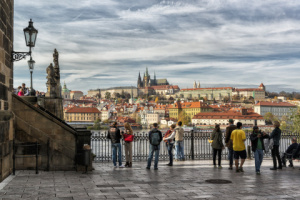 Specializace Management hotelnictví připravuje absolventy pro práci:
jako samostatně činní podnikatelé
v oblasti malého a středního podnikání v hotelnictví a gastronomii, jako manažeři hotelů, penzionů, jako provozovatelé restaurací, cateringových společností a obchodních firem s gastrotechnologiemi, 
v oblasti lázeňství, provozování  wellness a v mnoha dalších volnočasových, kulturně společenských a sportovních
 službách.
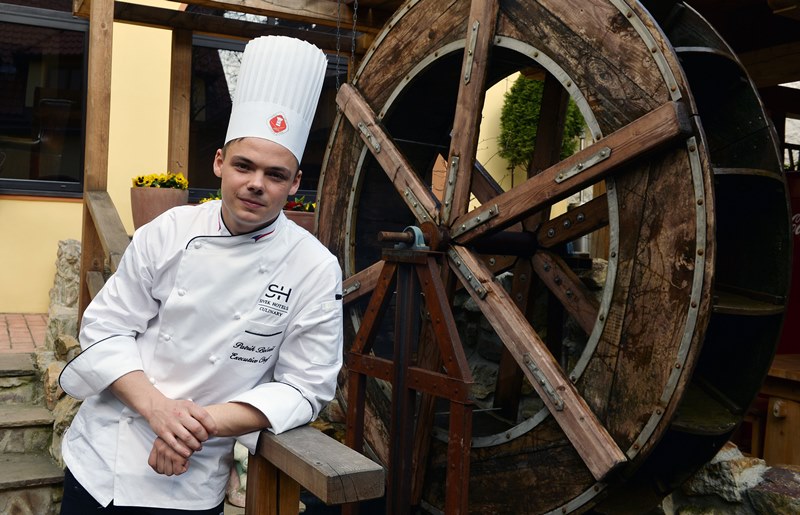 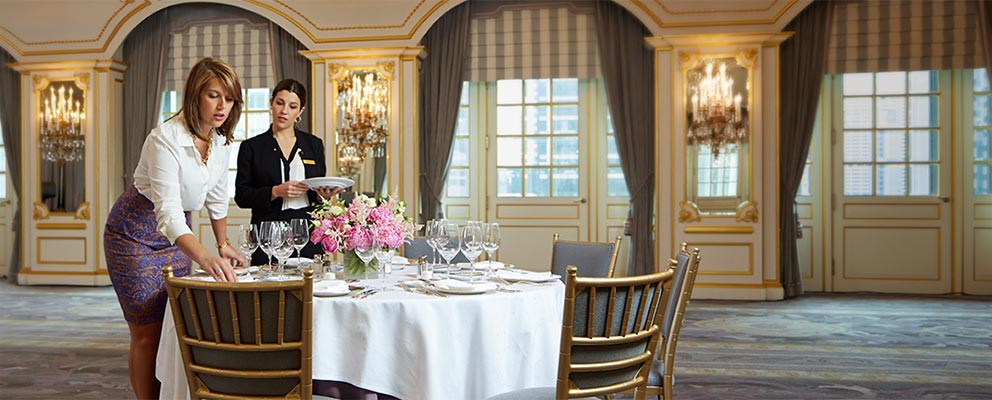 Specializace Management hotelnictví připravuje absolventy pro práci:
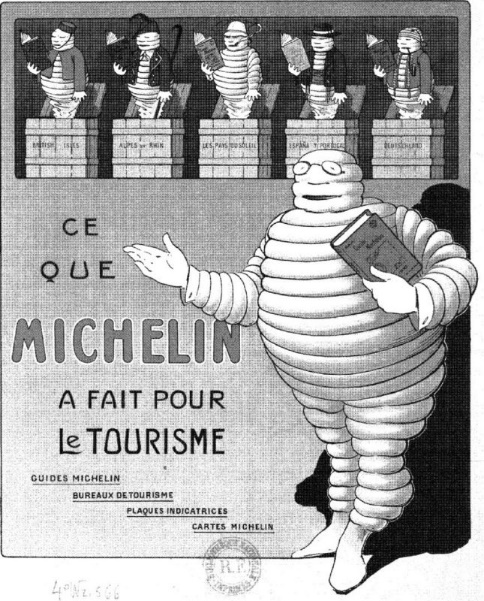 v nadnárodních společnostech, hotelových řetězcích a mezinárodních a globálních firmách,v národních a mezinárodních institucích, asociacích a odborech řízení regionálního rozvoje.
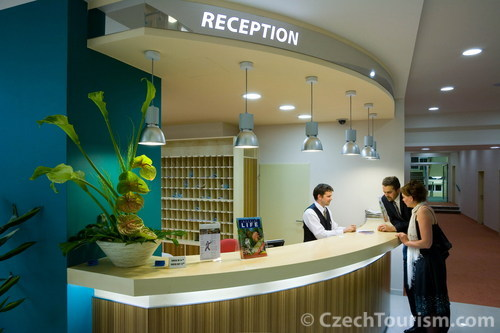 Specializace Management hotelnictví
Výuka - zajišťována kvalifikovanými pedagogy s individuálním a vstřícným přístupem ke studentům
a expertními přednáškami odborníků    z praxe,                       
Rozšíříte si tak své vzdělání a uplatnění v praxi,
Studenti po absolvování bakalářského studia mohou pokračovat 
ve studiu magisterských studijních programů OPF.
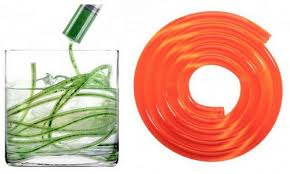 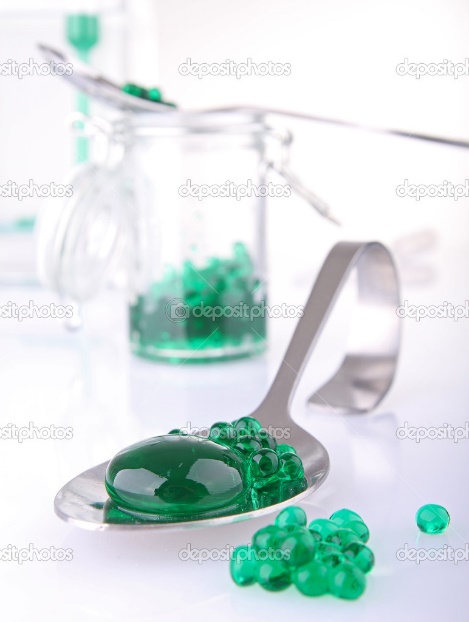 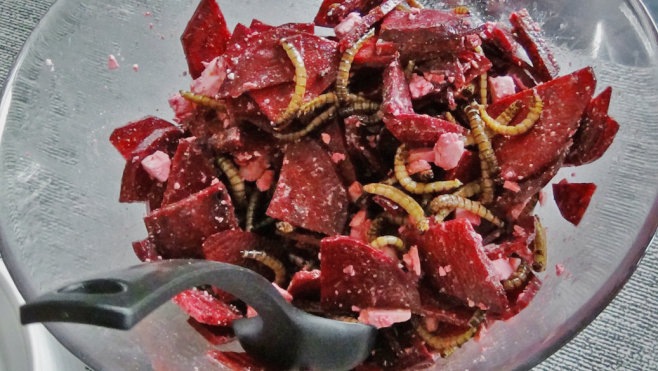 Specializace Management hotelnictví
TĚŠÍME SE NA VÁS 
Více se dozvíte na webových stránkách katedry cestovního ruchu a volnočasových aktivit a facebooku fakulty http://www.facebook.com/slu.opf,,
   nebo nás kontaktujte na telefonním čísle 596 398 511.
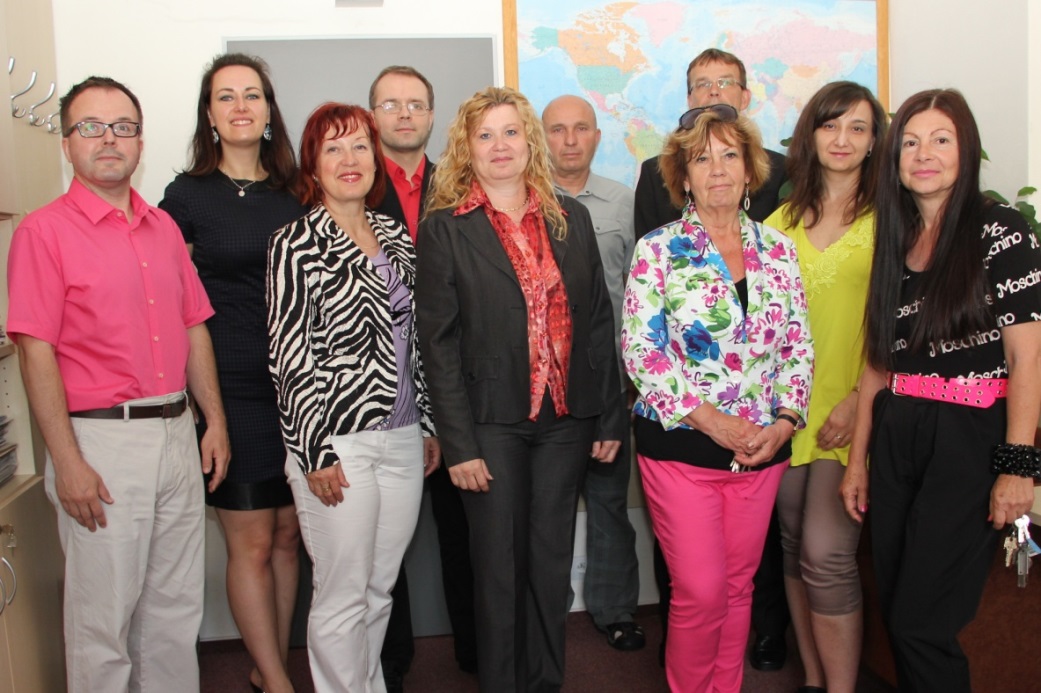